Putting Evidence in the Open:The Transition from Blackboard Vista to Moodle
J. Garvey Pyke, Ed.D.
Nicole Harris
Center for Teaching & Learning at UNC Charlotte
April 14, 2011
Timeline
Spr.
2007
Spr.
2008
Fall
2008
Spr.
2009
Fall
2009
Spr.
2011
Sum.
2009
Limited pilot.
12 faculty, 23 courses,
850 students
Expanded pilot.
40 faculty,
90 courses,
3000 students
Campus discussion on alternative LMS. Evaluation committee formed.
Moodle adopted.
Opened to campus.
Transition from WebCT to Blackboard Vista
Migration 97% complete.
18 Months: Evaluation
24 Months:
Migration
Inciting Incidents
Campus in Crisis
Anecdotal unhappiness
System outages
Closed, data-free process for picking WebCT Vista
Blackboard purchased WebCT
Cost increased
Customer service decreased
New director, new CIO
LMS Evaluation
Philosophy:
Unlike usual IT processes, it was 
Collaborative
Open
Inclusive
Faculty Led
Data Driven
Openness Strategies
LMS Evaluation Committee
Faculty
Instructional staff
IT staff (central and distributed)
Students
Chaired by two respected faculty leaders 
Appointed by the Provost
Public LMS Evaluation Website 
Minutes
Data
Rubrics
Discussion
Documentation
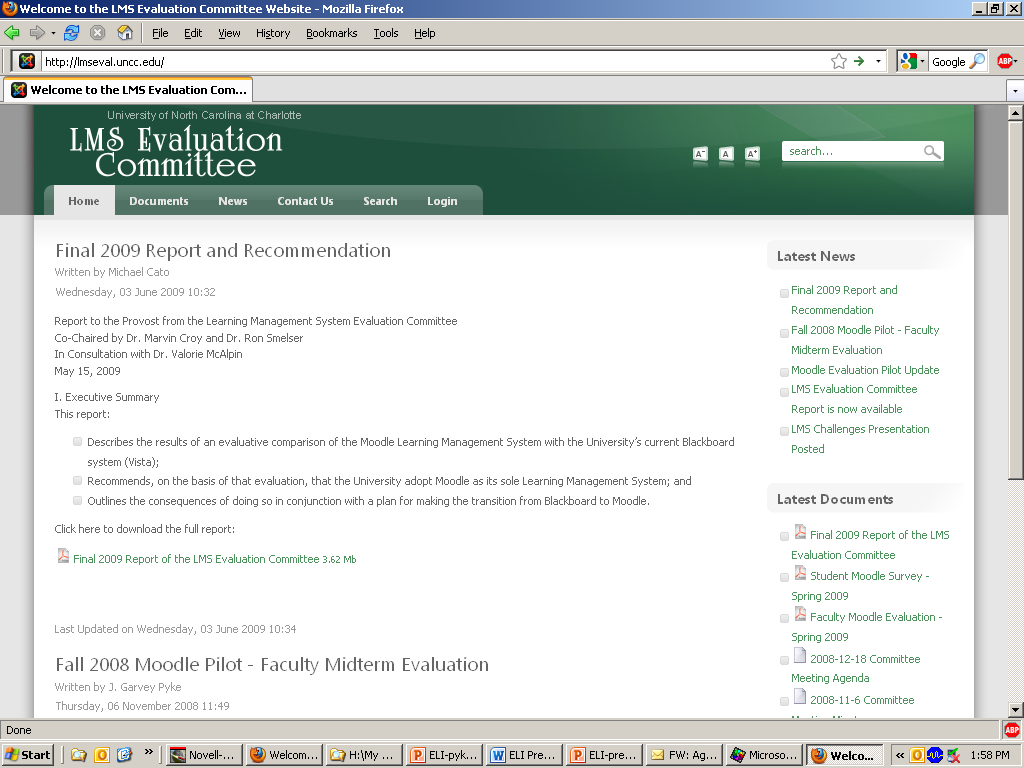 Making Data Public
Communications Plan
LMS website
CTL website
University listservs
Campus News
Faculty Council briefings
Deans Council meetings
College, departmental meetings
Distributed responsibility
Data Collection Strategies
Faculty Survey
Satisfaction with BB [58%]
Willingness to Change LMS [65%]
Tools & Practices*
Student Survey 
Satisfaction with BB [44%]
Cited access issues, value of BB
Evaluation Rubric*
Categories
Weighted
Instructional and technical
Data Collection, Cont.
Total Cost of Ownership Comparisons
BB external hosting, licensing, plus internal staff
Other LMS scenarios [internal/external hosting, et al.] plus internal staff

Demo/Test LMS
Moodle
Sakai
Blackboard
Angel 
D2L
Timeline reminder:
6 months to get to a pilot recommendation; next 12 months spent on pilot
Pilot Process
Two Stage Pilot
Fall: 12 Faculty, 23 courses, 850 students
Spring: 40 faculty, 93 courses, 3000 students
Data Collection – Rubric Based
Surveys: faculty, students
Feature set, ease of use, training needs, reliability, usefulness
80+% preferred Moodle in both groups
Focus groups: faculty, students
Communications Plan Continued
Final Report & Recommendation
Two-Year Migration
Dual LMS Support
Training Strategies
Moodle Success Was Immediate [metrics]
1st semester adoption exceeded BB: 650 faculty, 800 courses, 18000 students
Fall 2010: 1000 faculty, 1900 courses, 22000 students 
Moodle Enhancement Process [data collection]
Continued openness
Enhancement request forum
Faculty Moodle Enhancement Committee
Communications/marketing plan
Final Considerations
Culture & Context
Large core of active faculty who take shared governance seriously
Central IT involvement
Desire for openness
Take Your Time
Collect Data
Continue the Collaborative, Data Driven Process After Implementation
“Greater Openness Leads to Greater Adoption”
More Info
http://lmseval.uncc.edu

http://teaching.uncc.edu